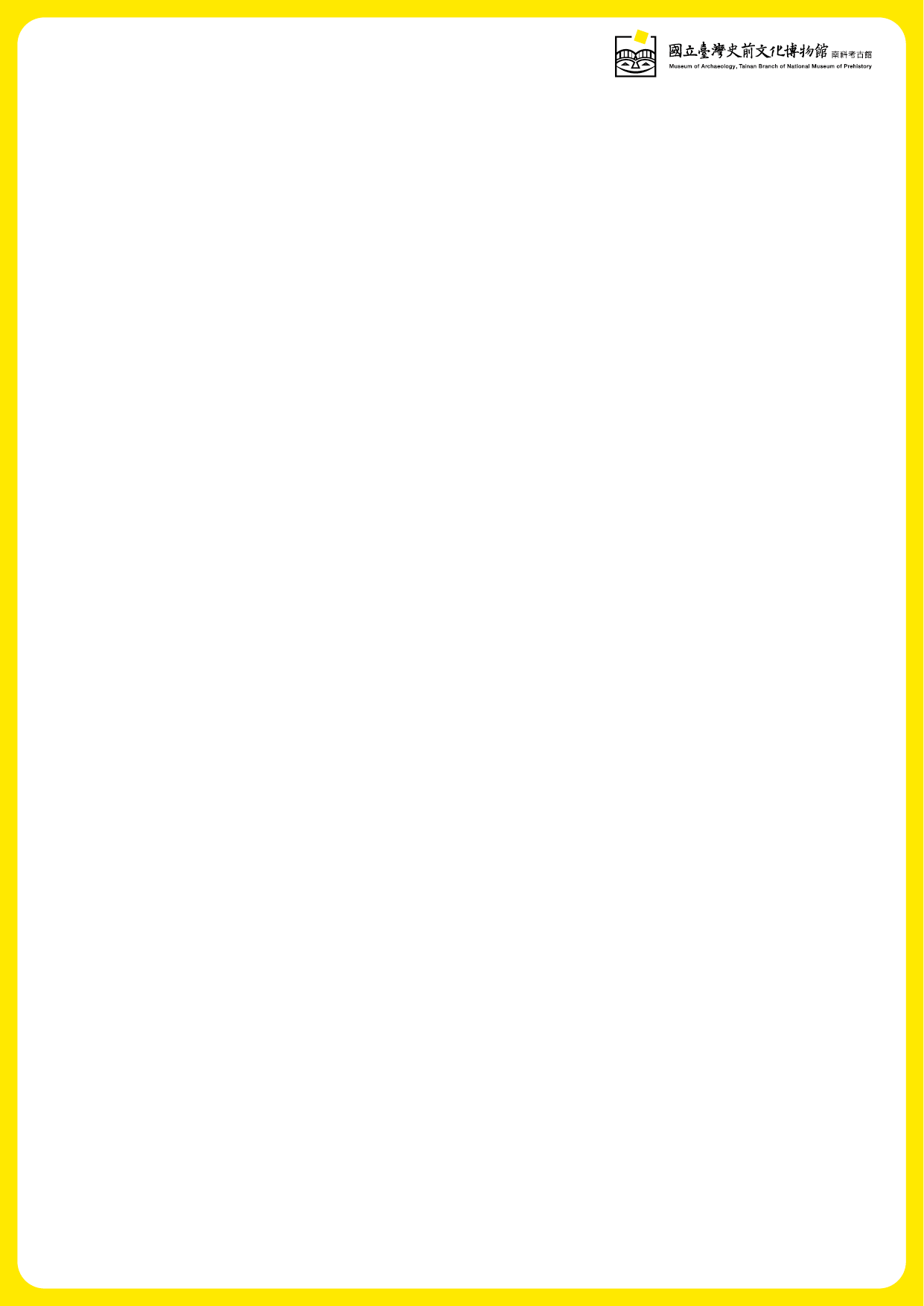 南科考古館資源融入高三教學設計--【藝術與文化】
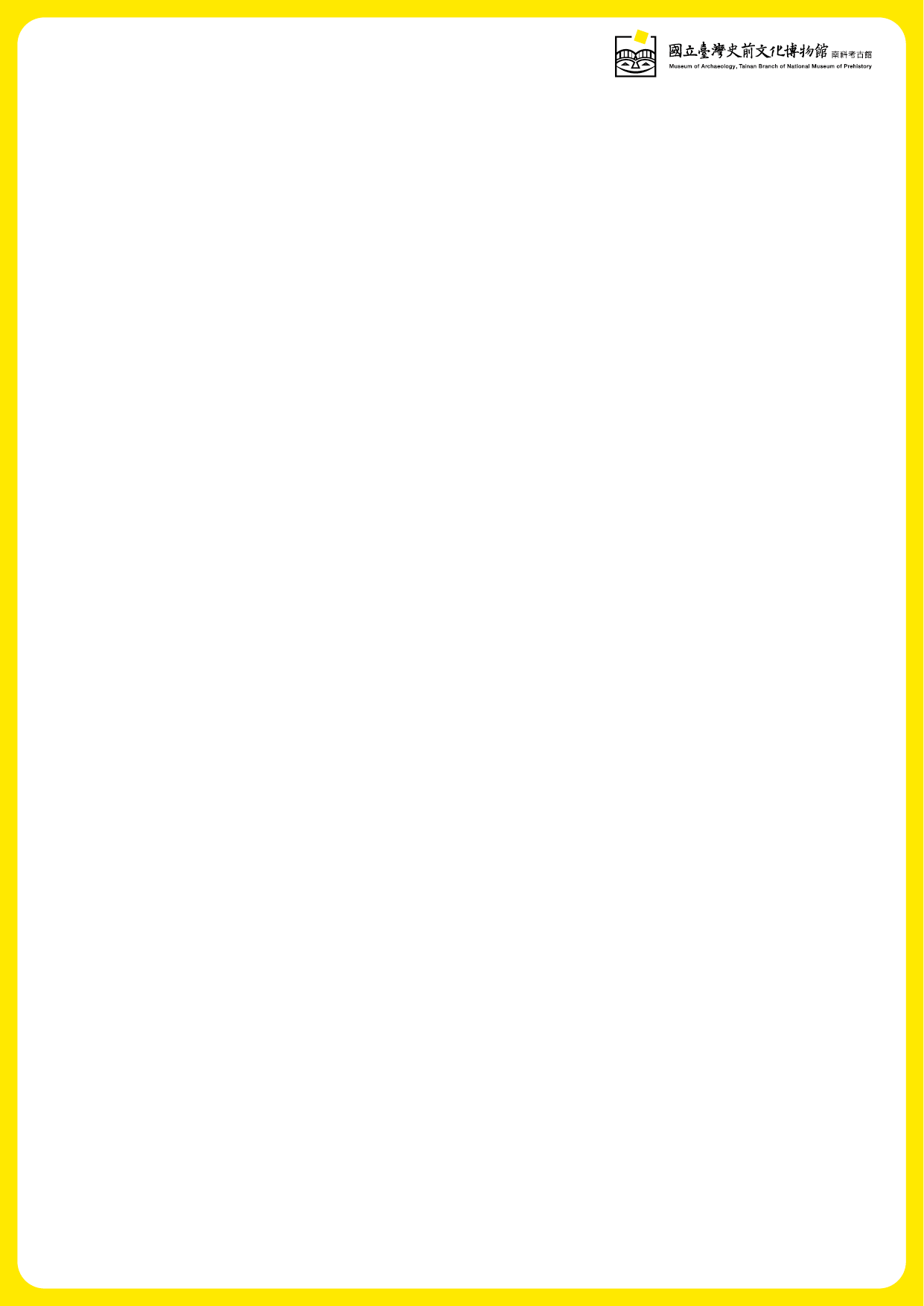 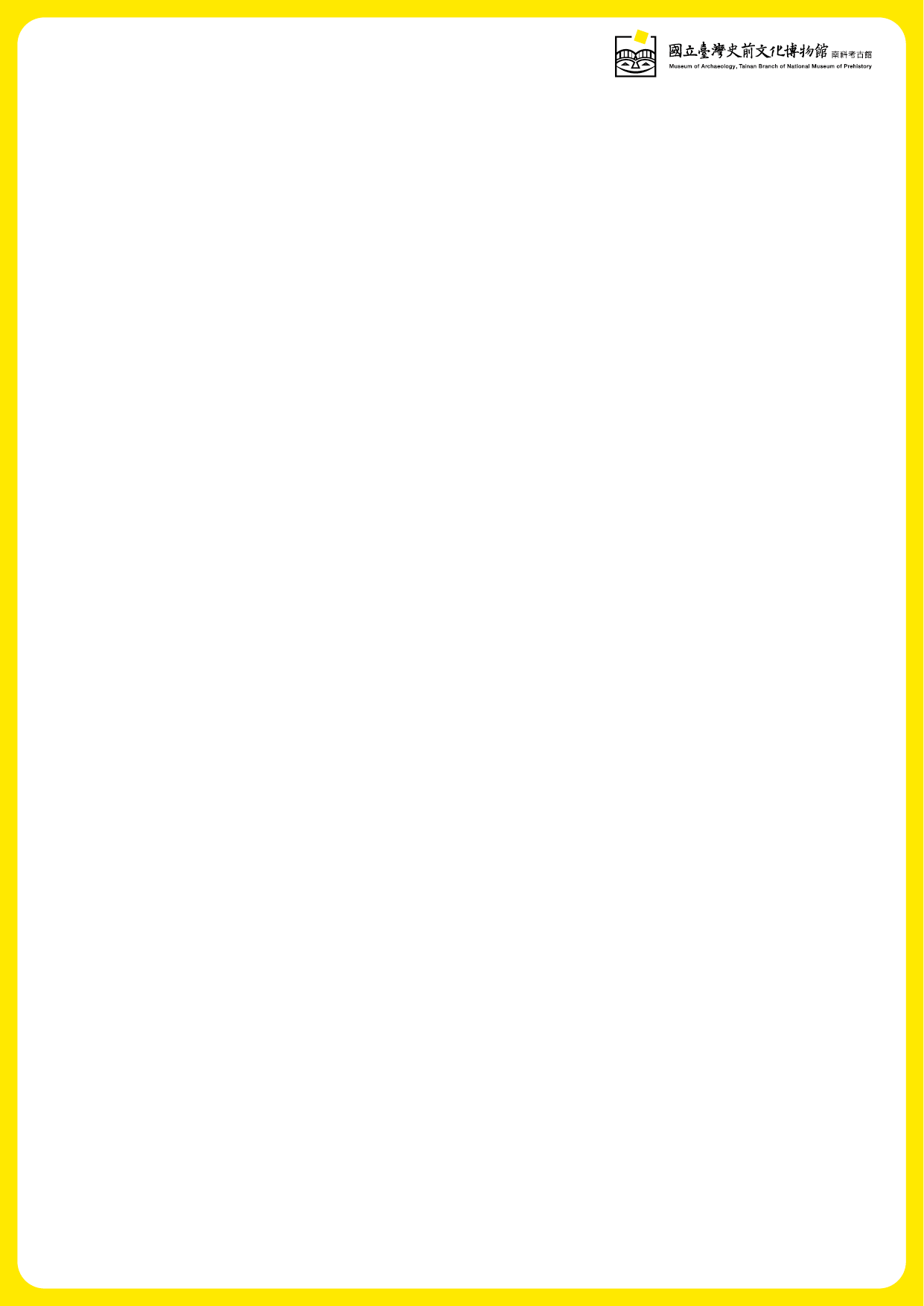 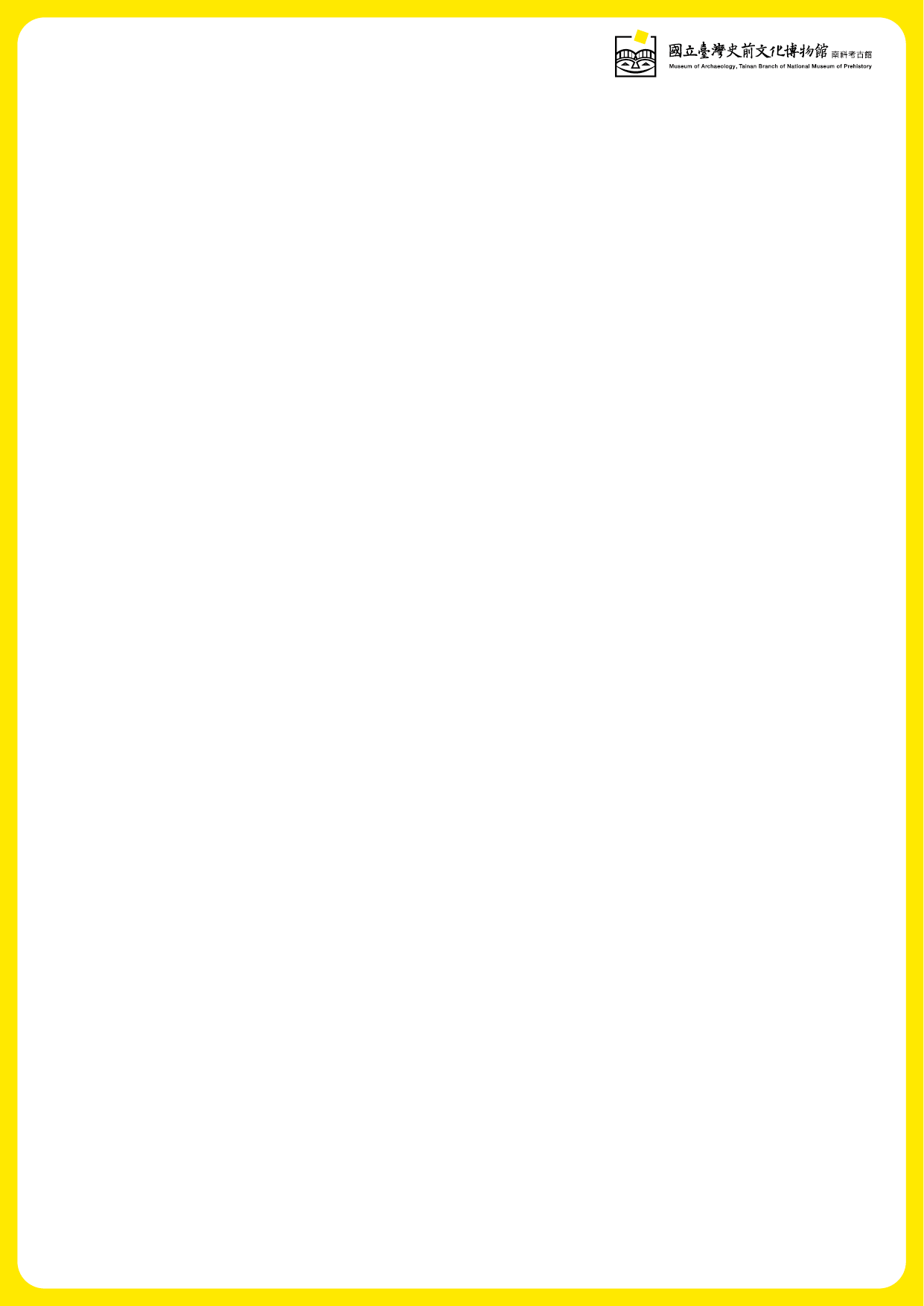 學習單一 ：南科出土的考古學文化期相
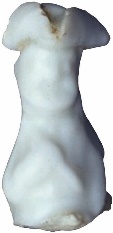 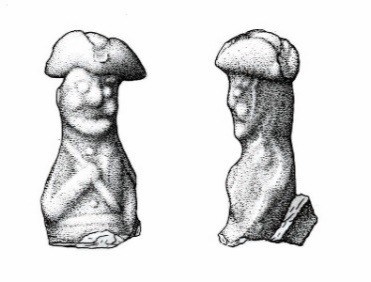 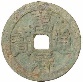 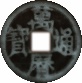 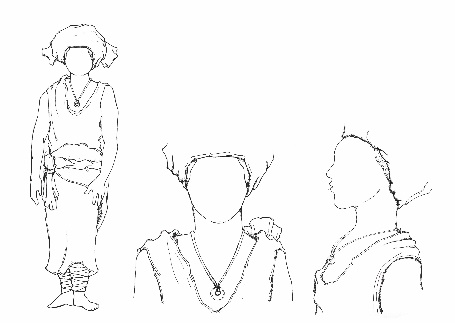 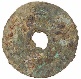 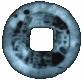 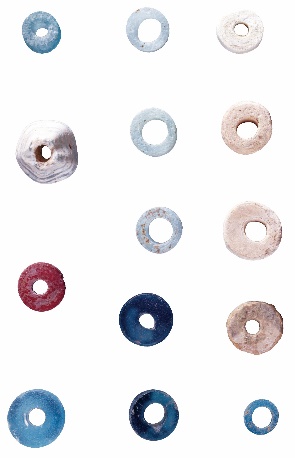 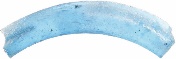 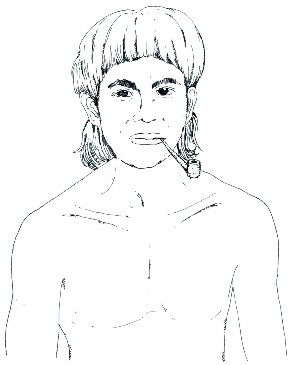 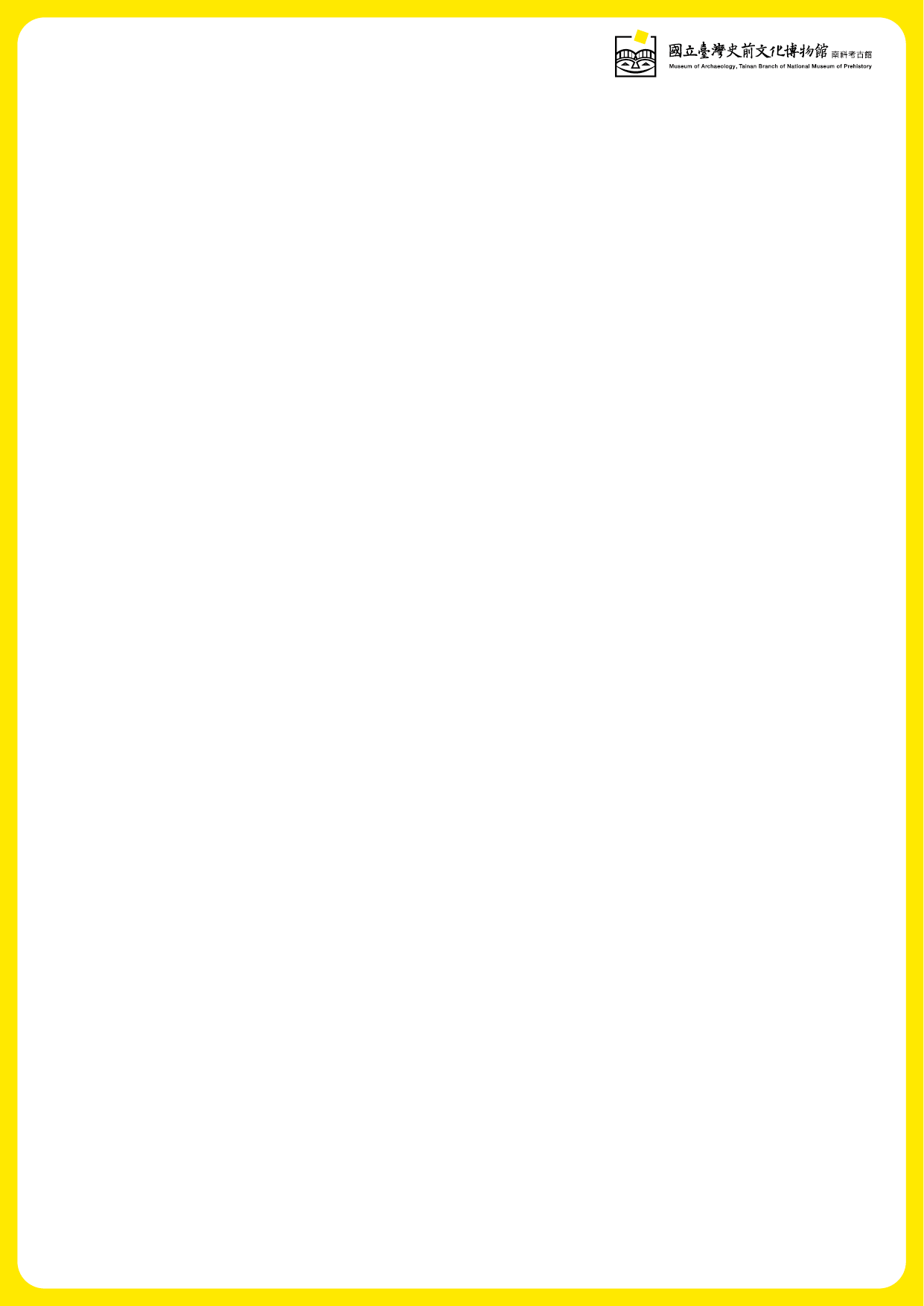 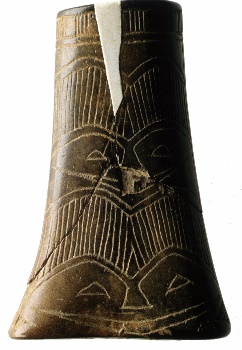 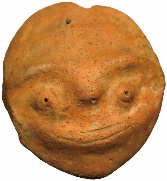 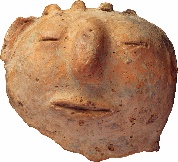 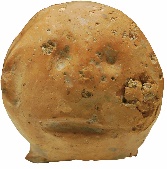 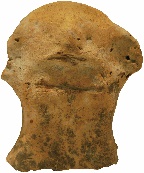 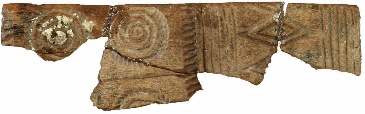 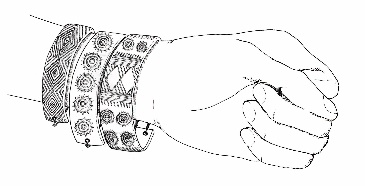 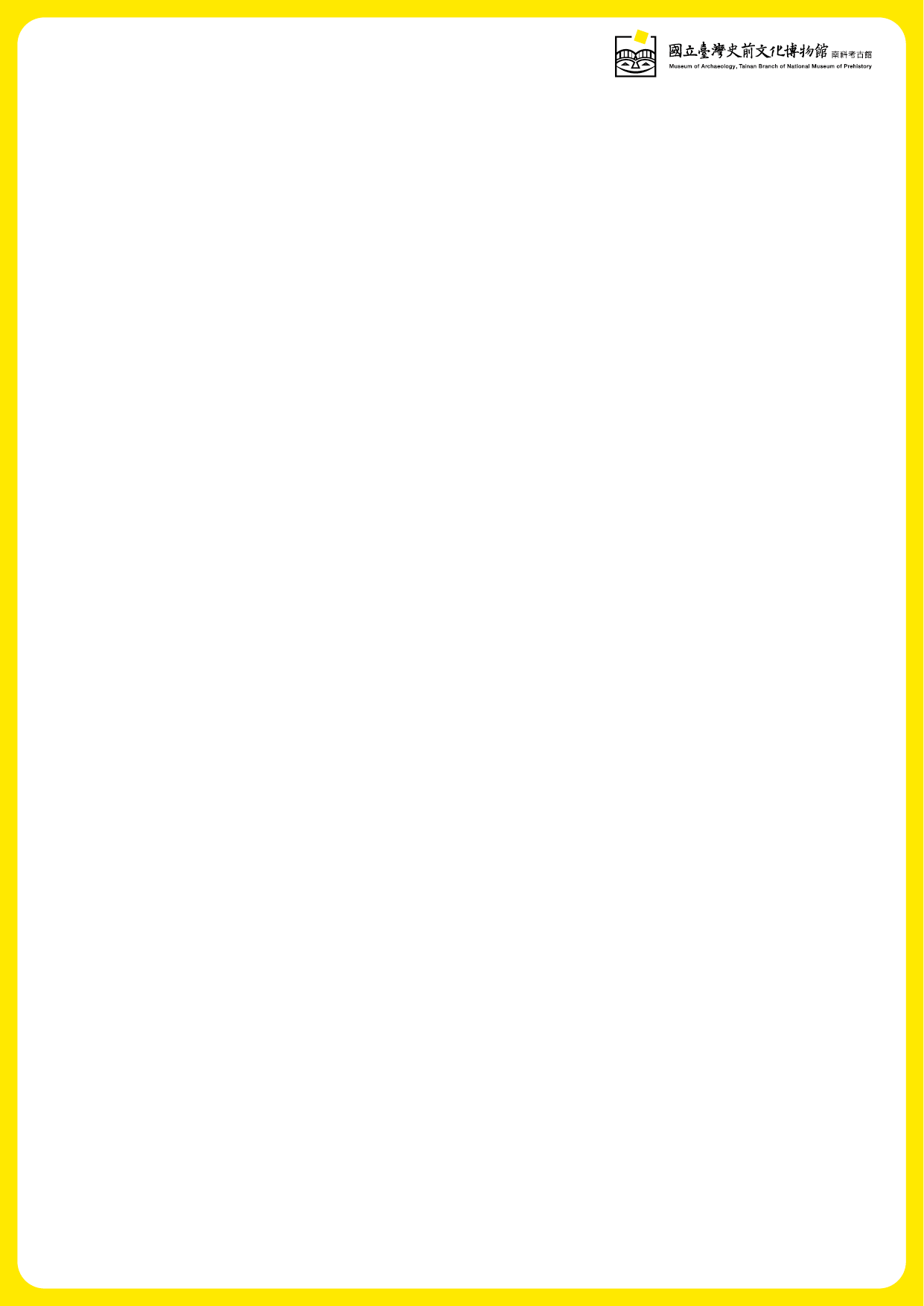 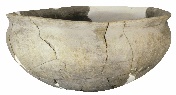 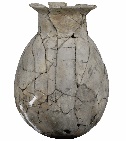 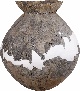 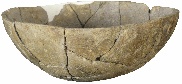 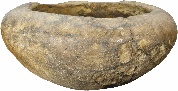 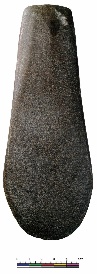 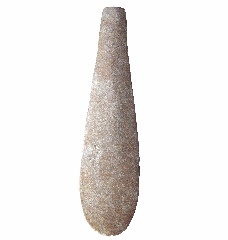 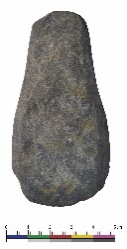 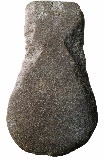 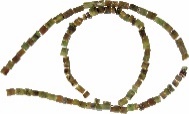 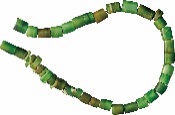 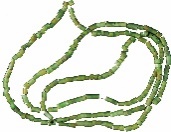 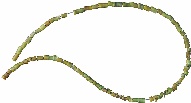 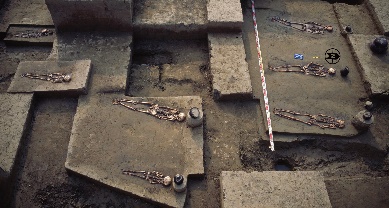 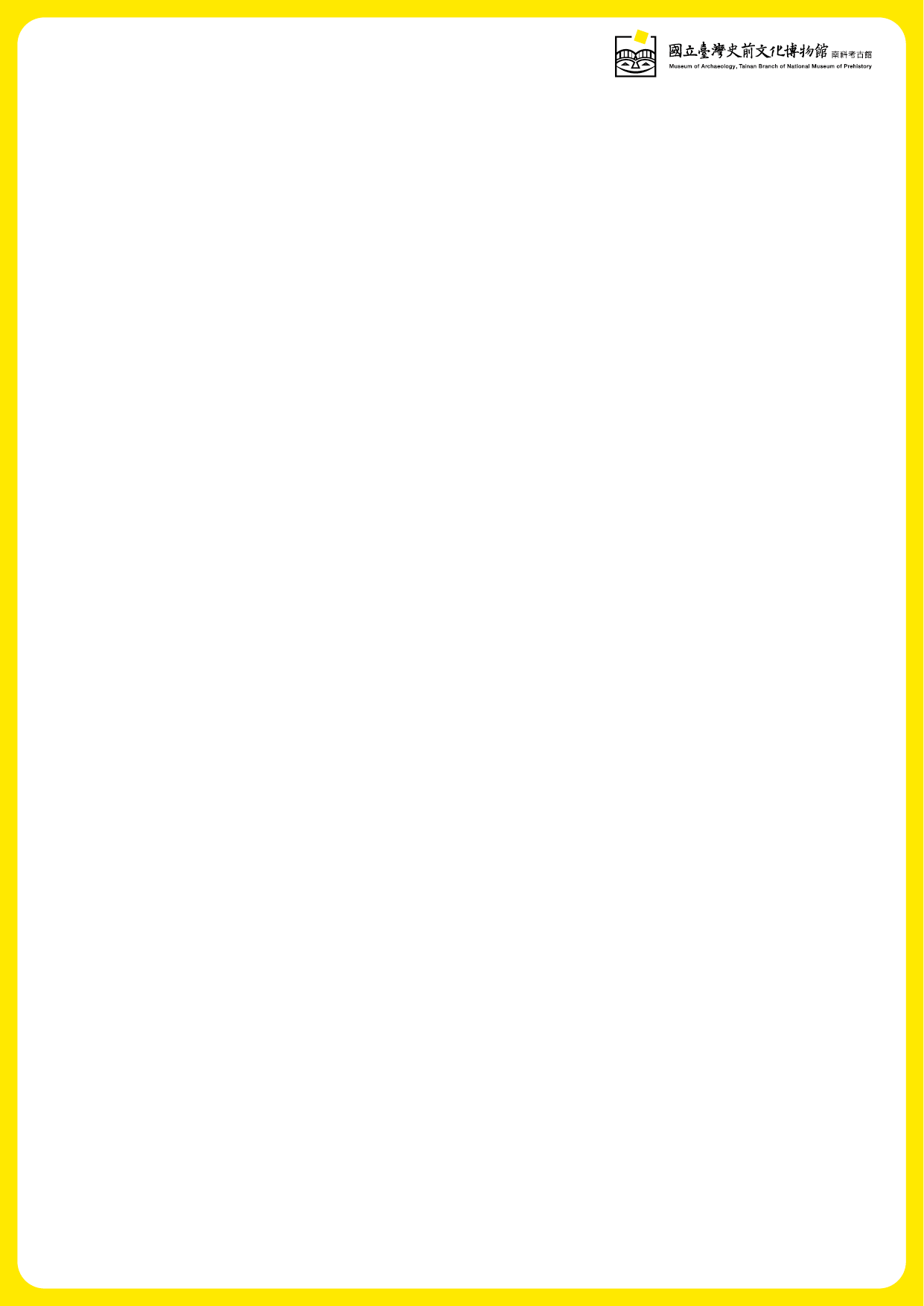 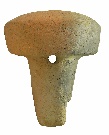 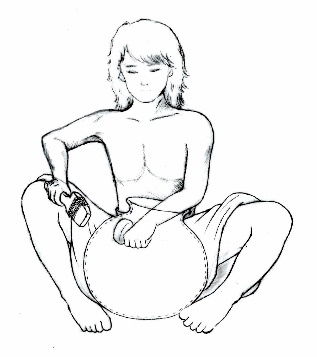 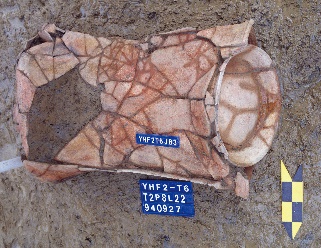 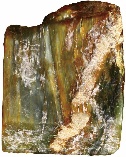 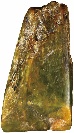 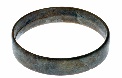 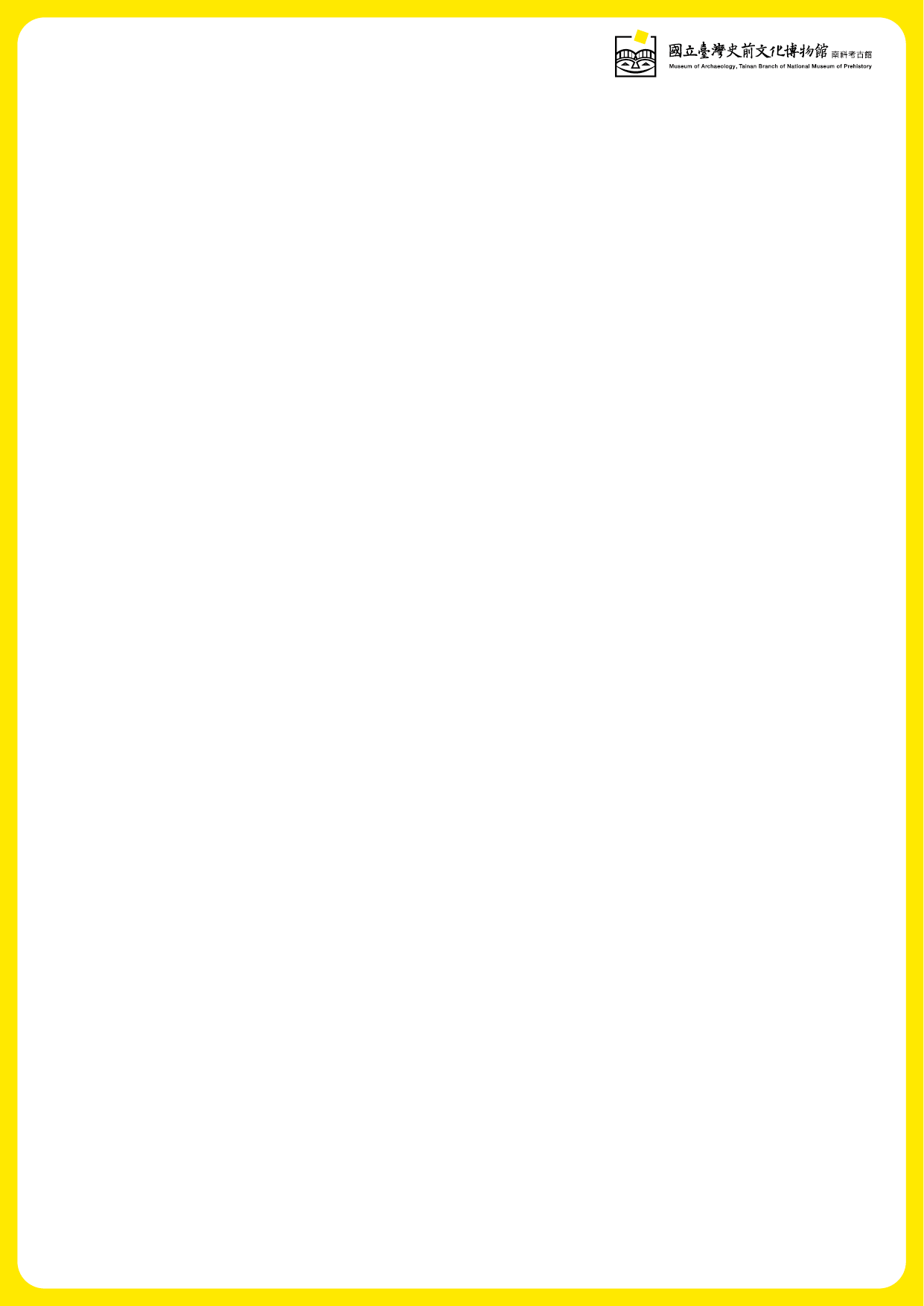 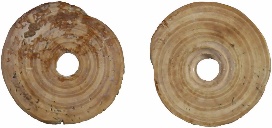 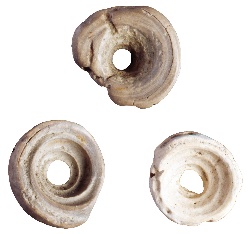 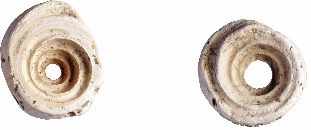 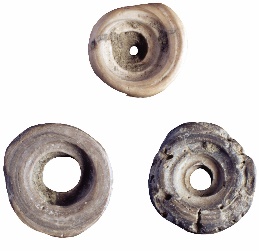 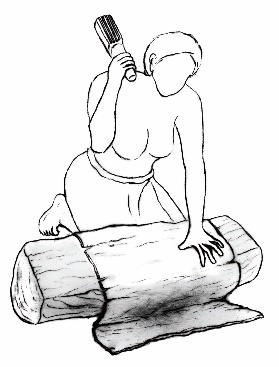 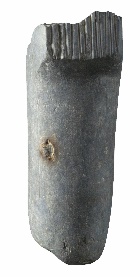 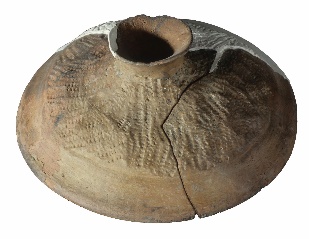 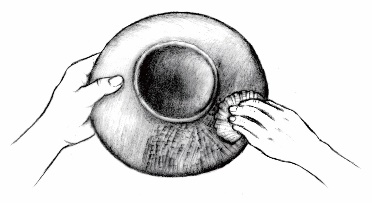 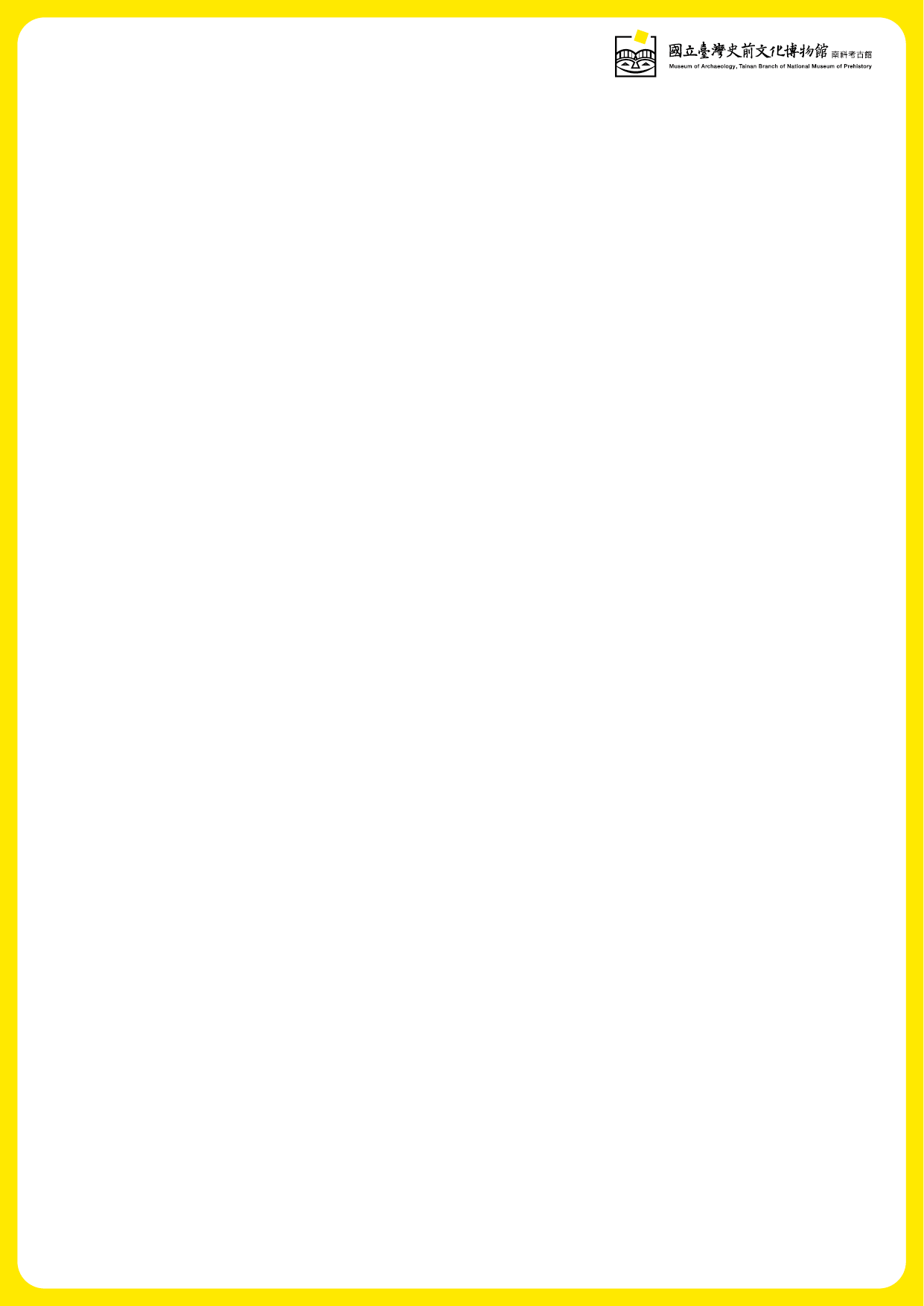 問題
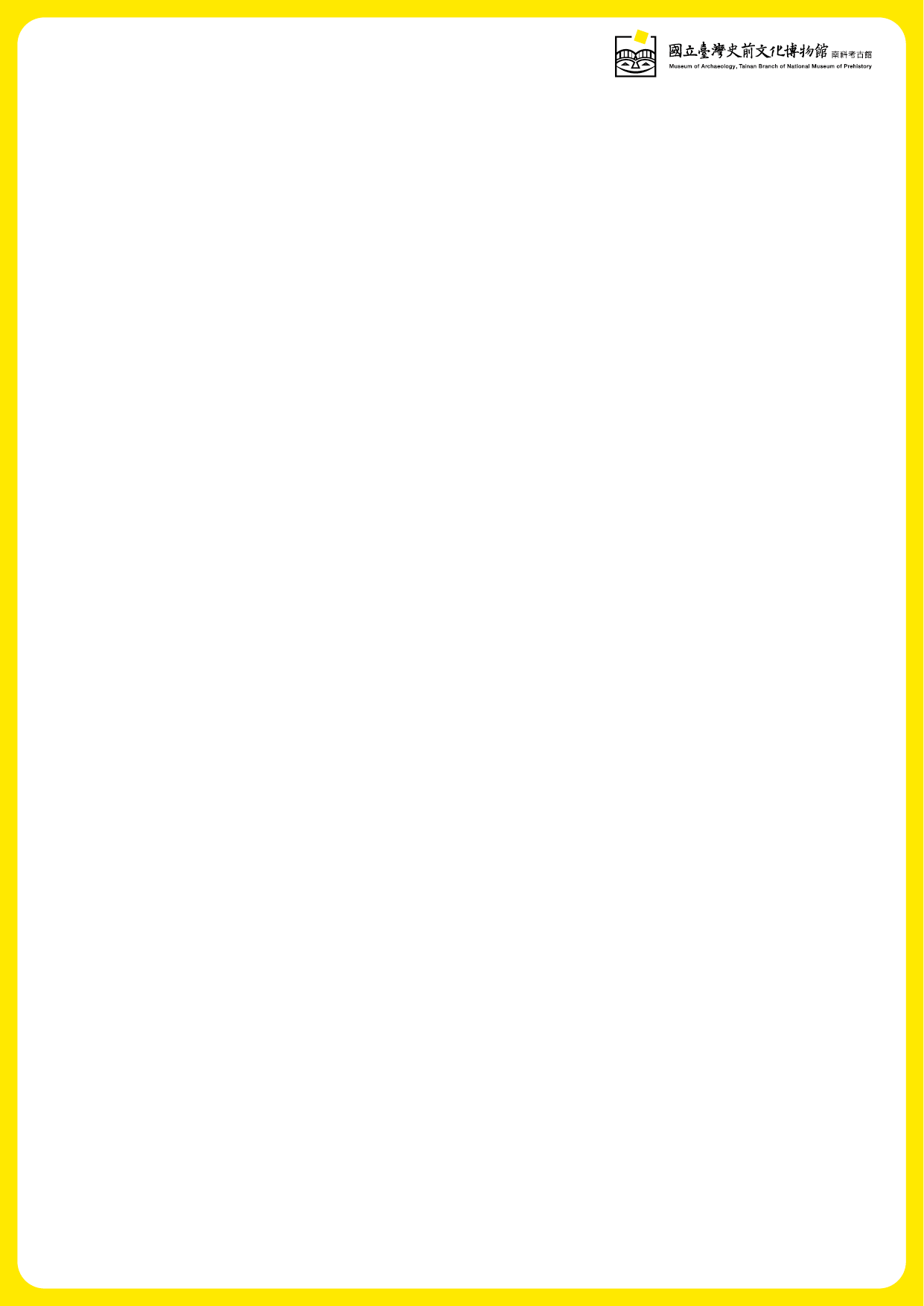 學習單二 ：觀看與審美
問題
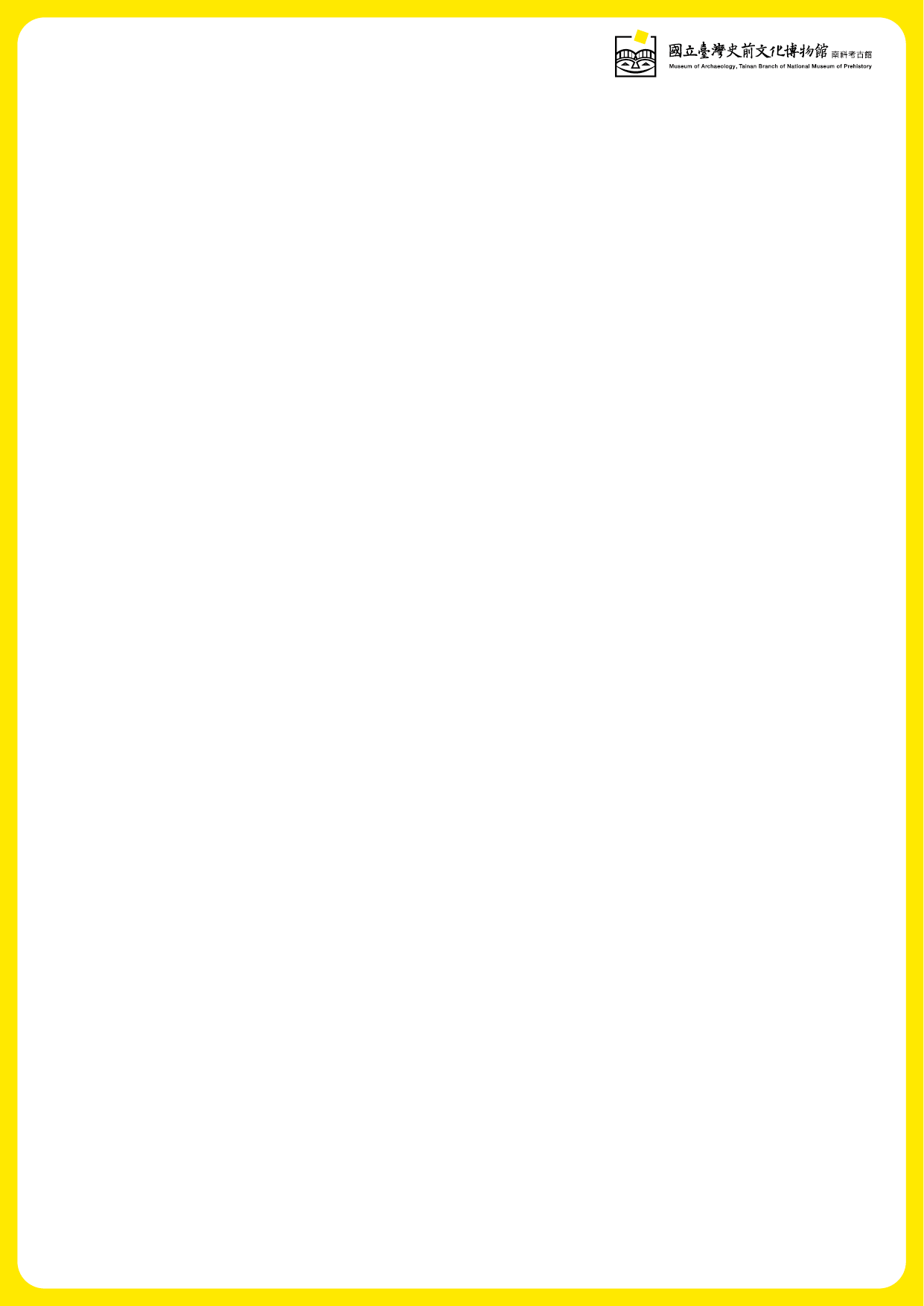 學習單三 ：綜合討論
任務